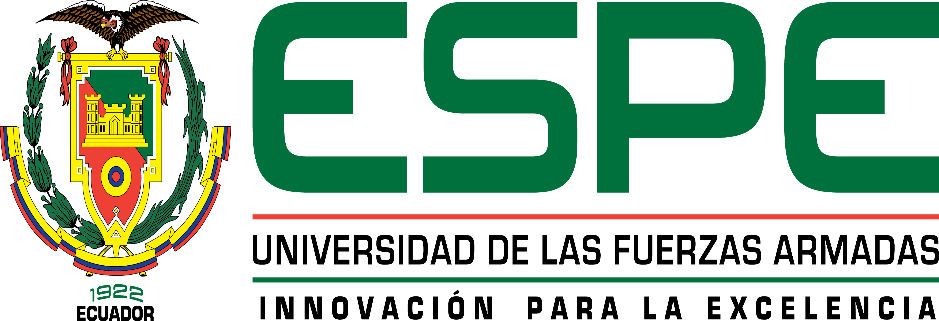 DEPARTAMENTO DE CIENCIAS ECONÓMICAS, ADMINISTRATIVAS Y DE COMERCIO
 
CARRERA INGENIERÍA EN MERCADOTECNÍA
 
AUTOR: LIZ ENDARA M.

DIRECTOR: ING. MERCY CORONEL
“LA INCIDENCIA EN EL COMPORTAMIENTO DEL CONSUMIDOR DE LA OFERTA Y DEMANDA DE VÍVERES DE PRIMERA NECESIDAD EN PYMES EN EL NORTE DEL DISTRITO METROPOLITANO DE QUITO DURANTE EL PERIODO 2014 – 2016”
TEMA
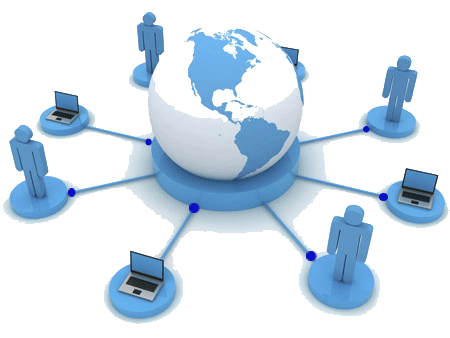 ANTECEDENTES
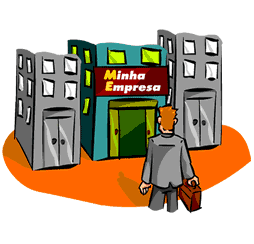 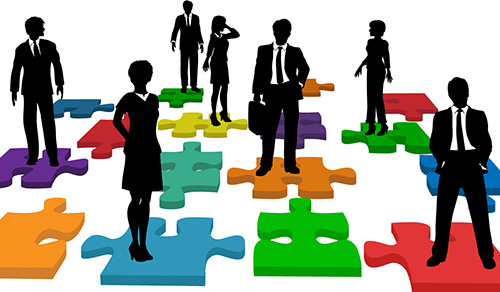 ANTECEDENTES
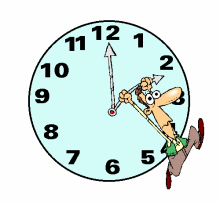 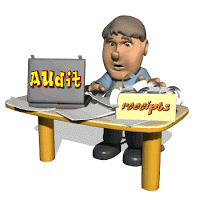 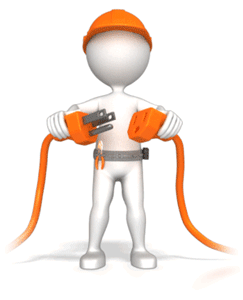 Objetivos
Objetivos Específicos
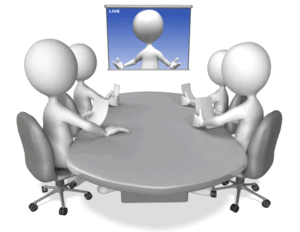 TEORÍAS DE SOPORTE
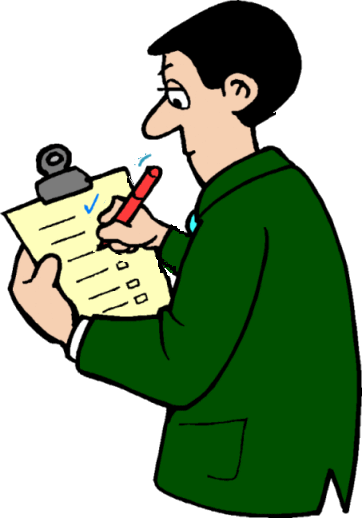 TEORÍAS DE SOPORTE
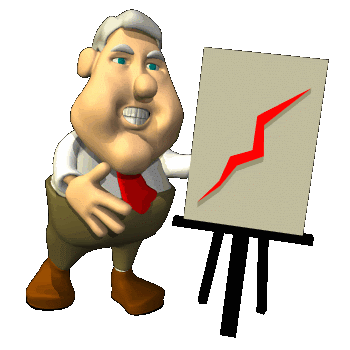 TEORÍAS DE SOPORTE
- Producto
- Precio
- Plaza
- Promoción
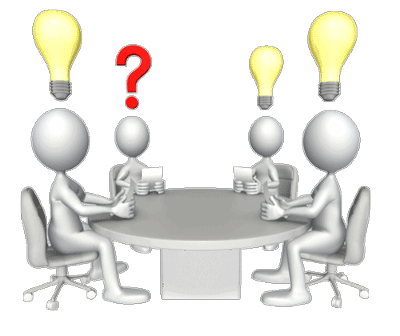 TEORÍAS DE SOPORTE
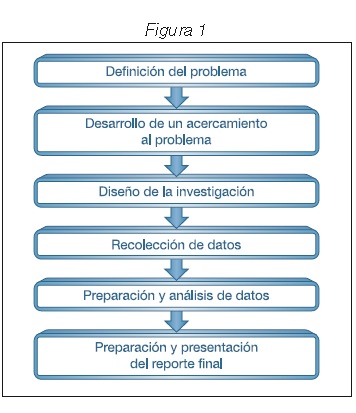 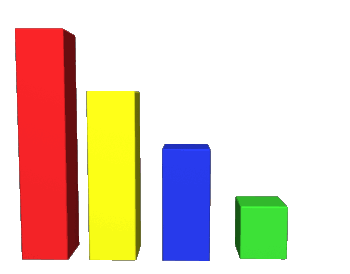 POBLACIÓN
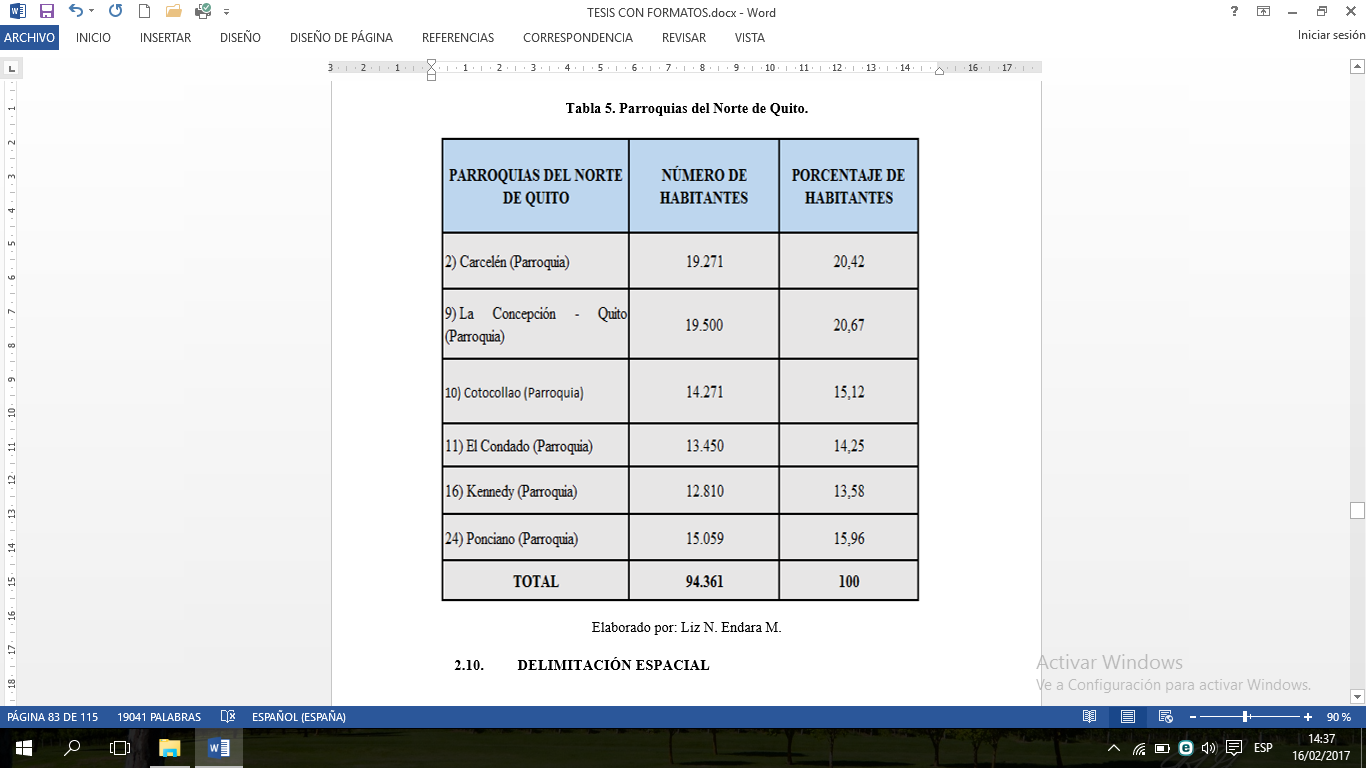 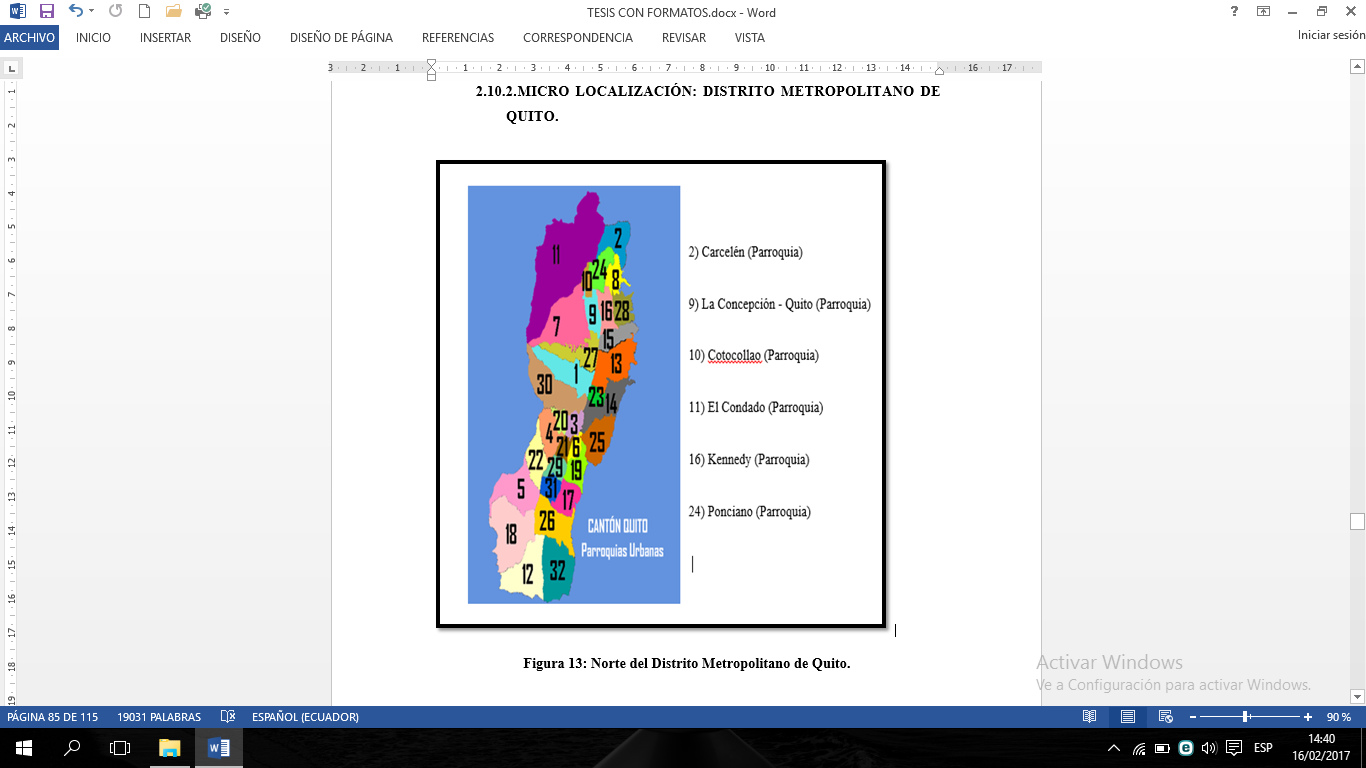 MUESTRA
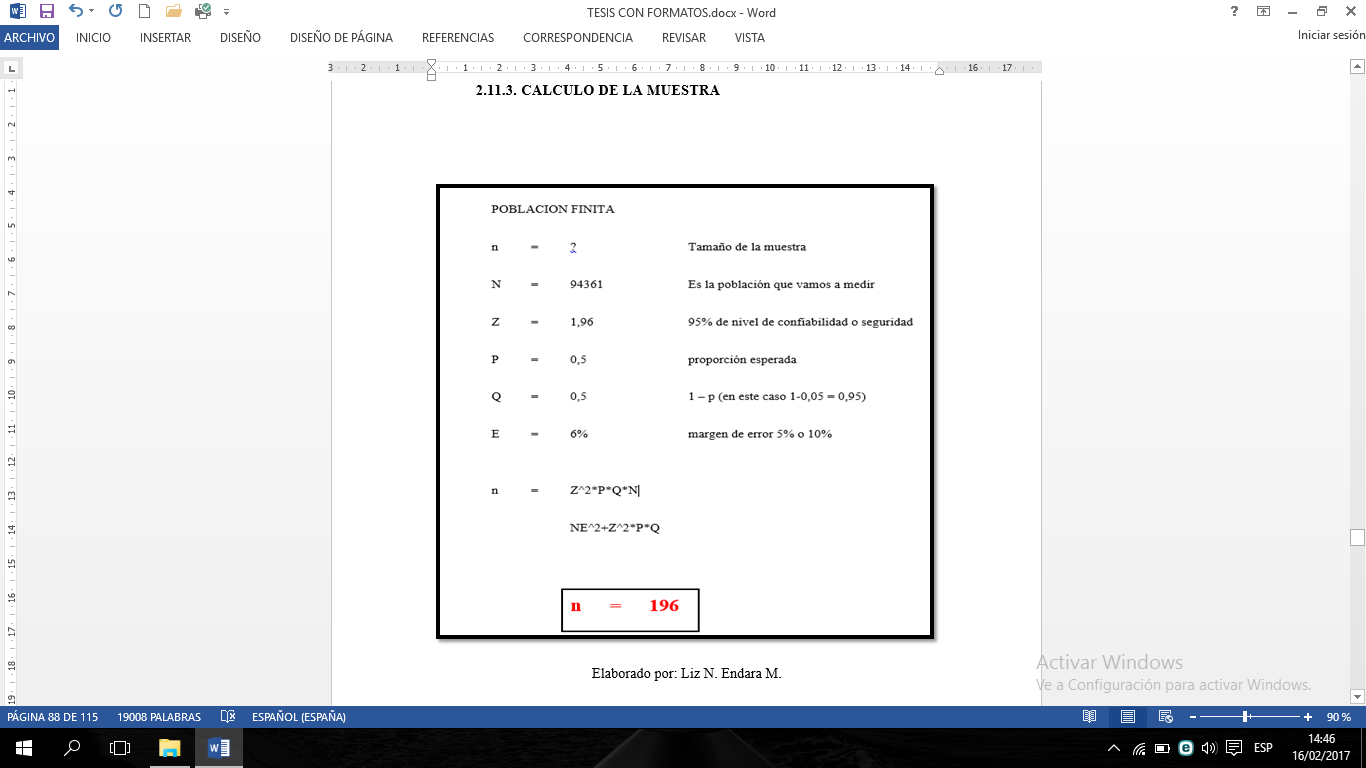 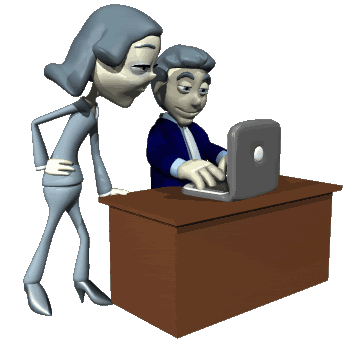 Instrumentos
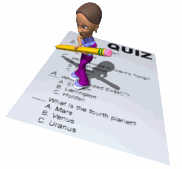 RESULTADOS
Pregunta Nº 1
1.- ¿Actualmente usted realiza sus compras de víveres de primera necesidad en el supermercado?
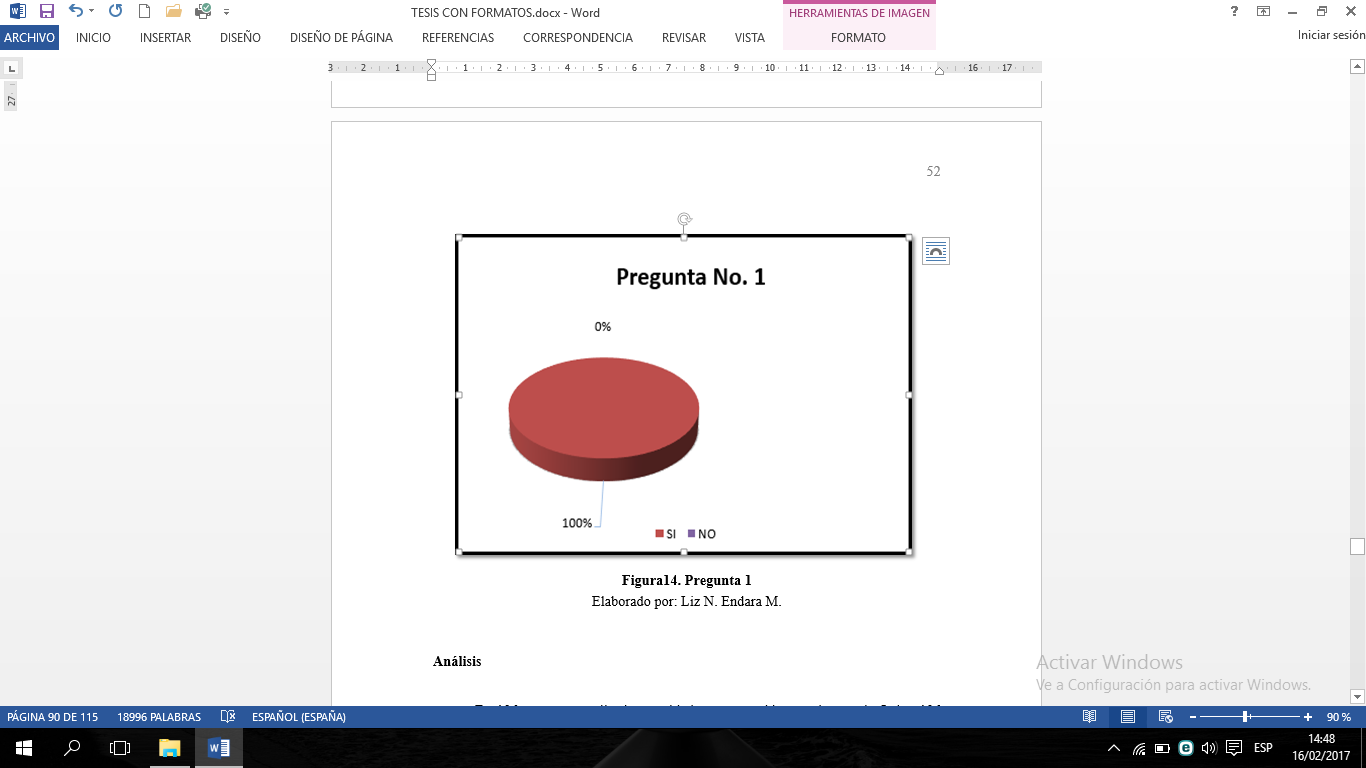 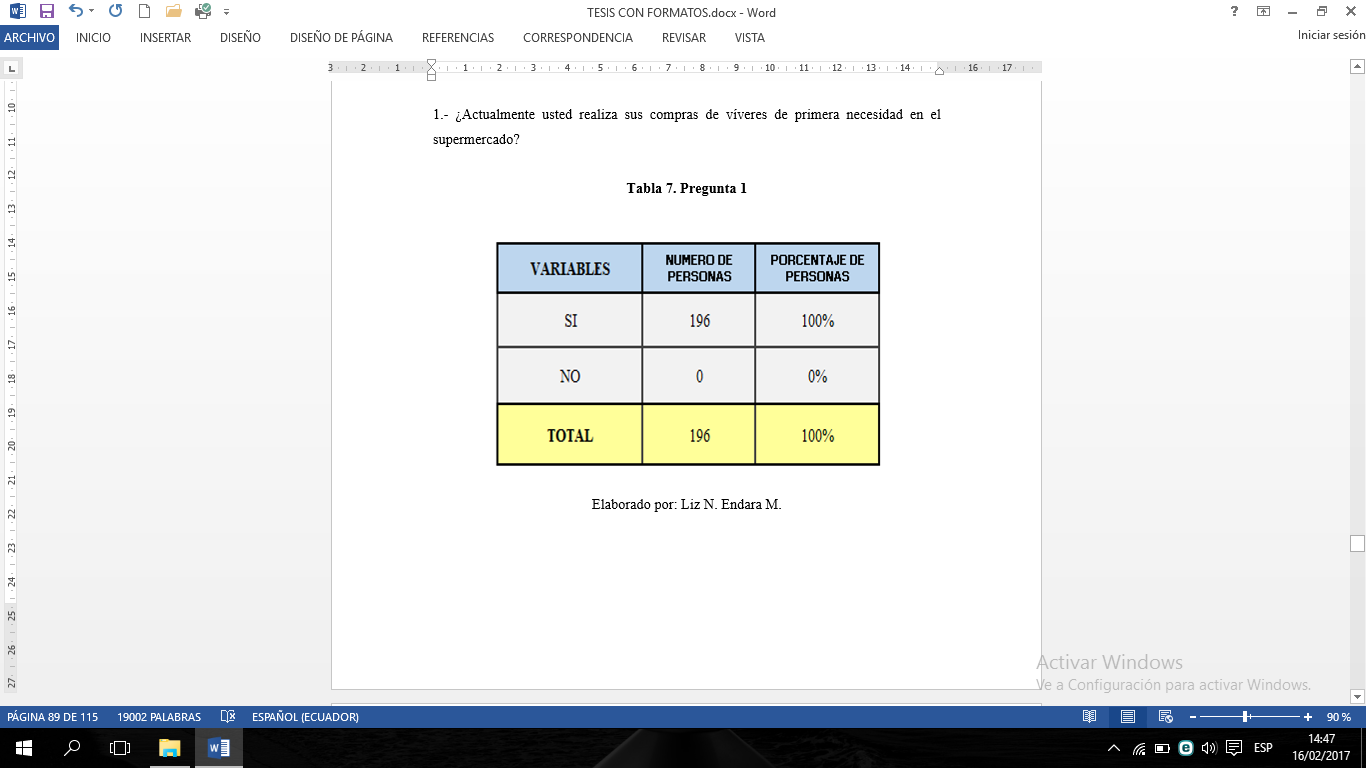 Pregunta Nº 2
2.- ¿Selecciones al menos 2 opciones de donde usted realiza las compras de víveres de primera necesidad?
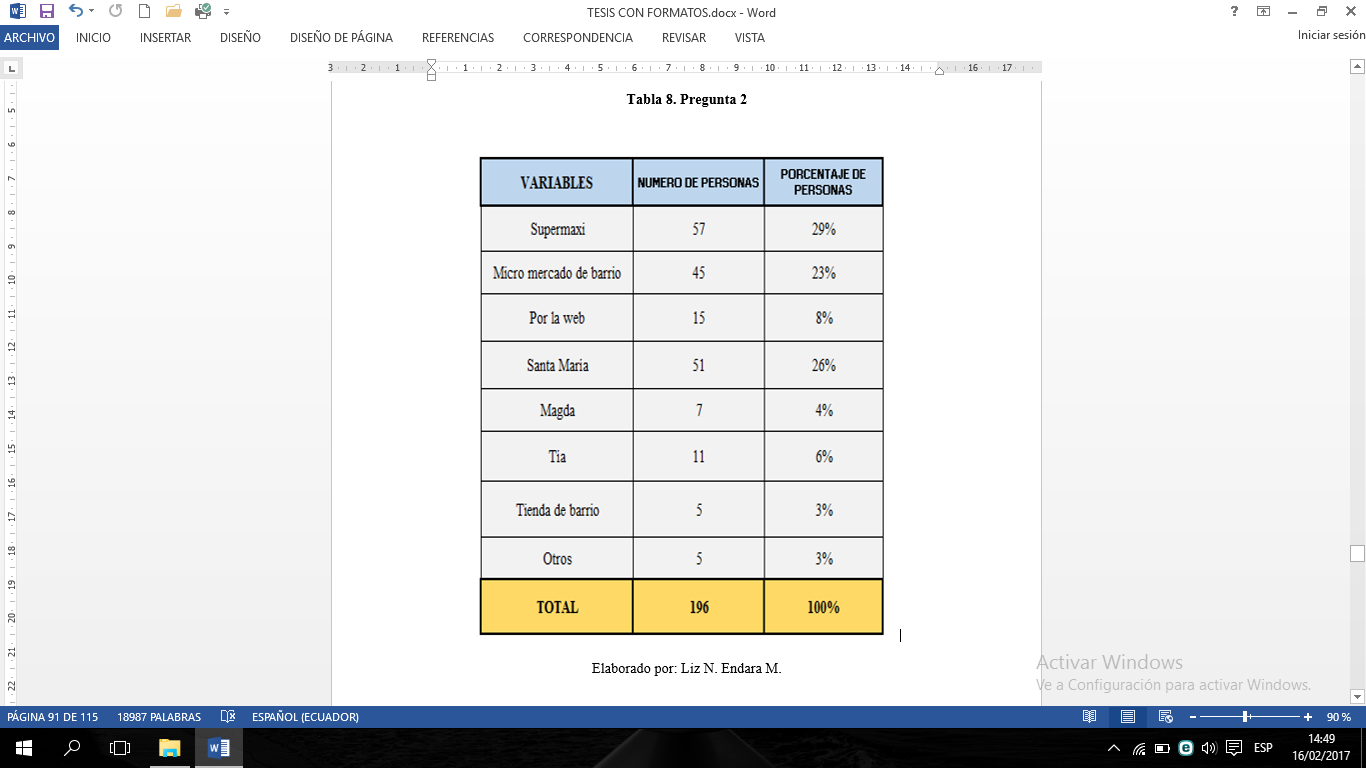 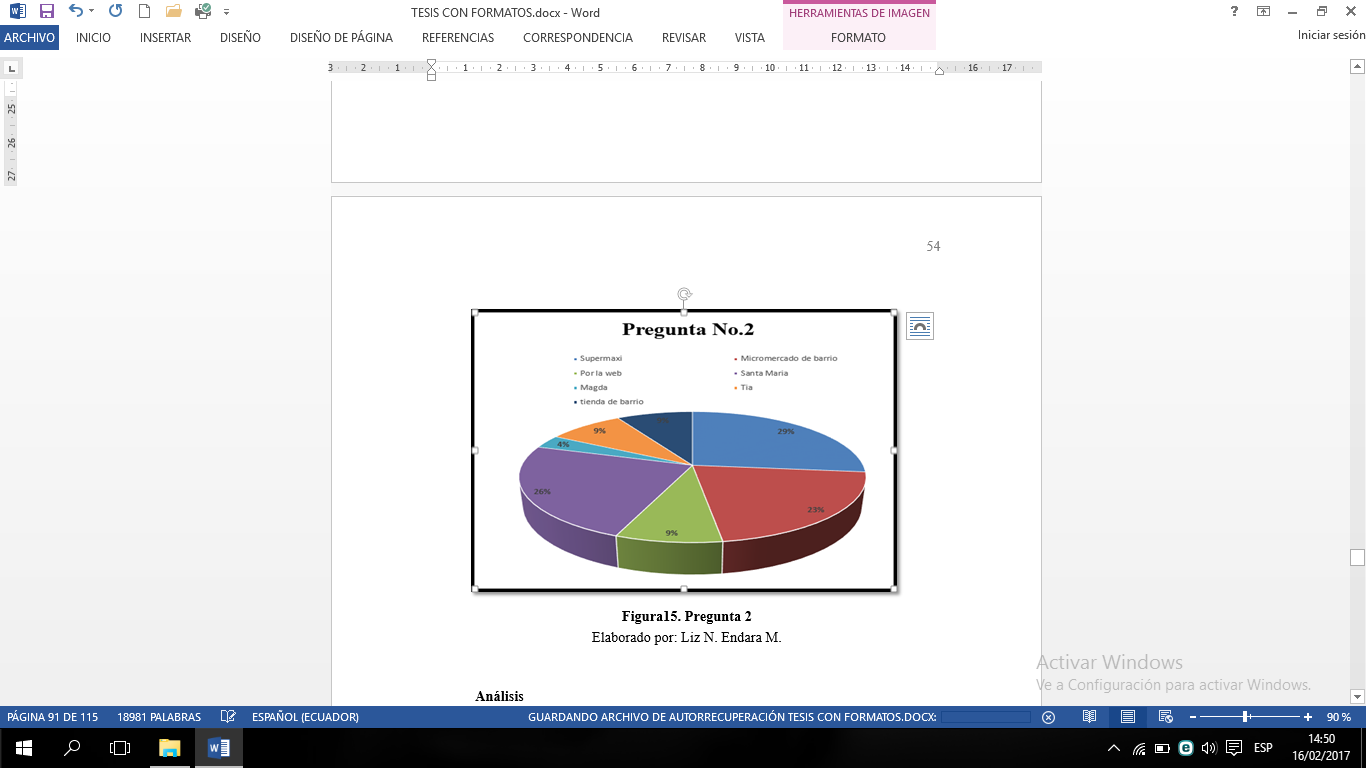 Pregunta Nº 3
3.- ¿Usted realiza sus compras de víveres de manera?
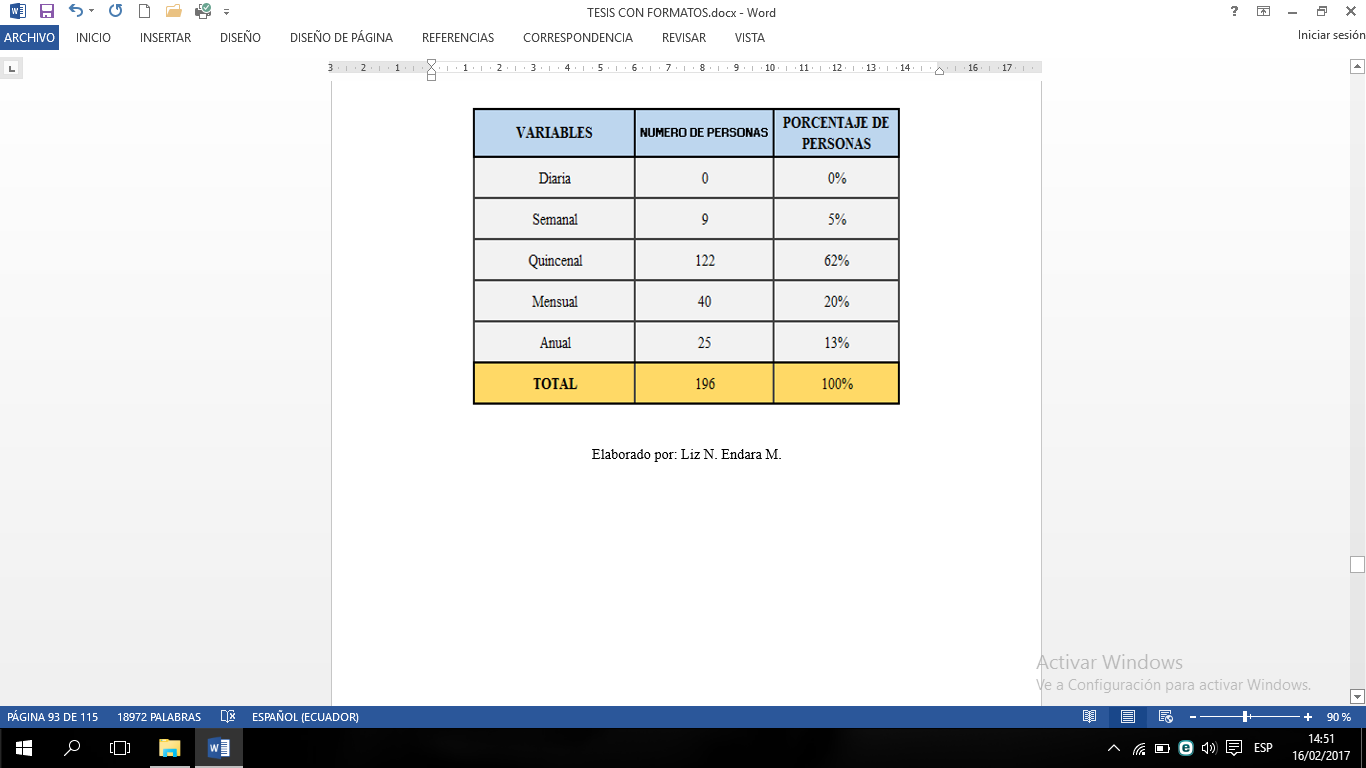 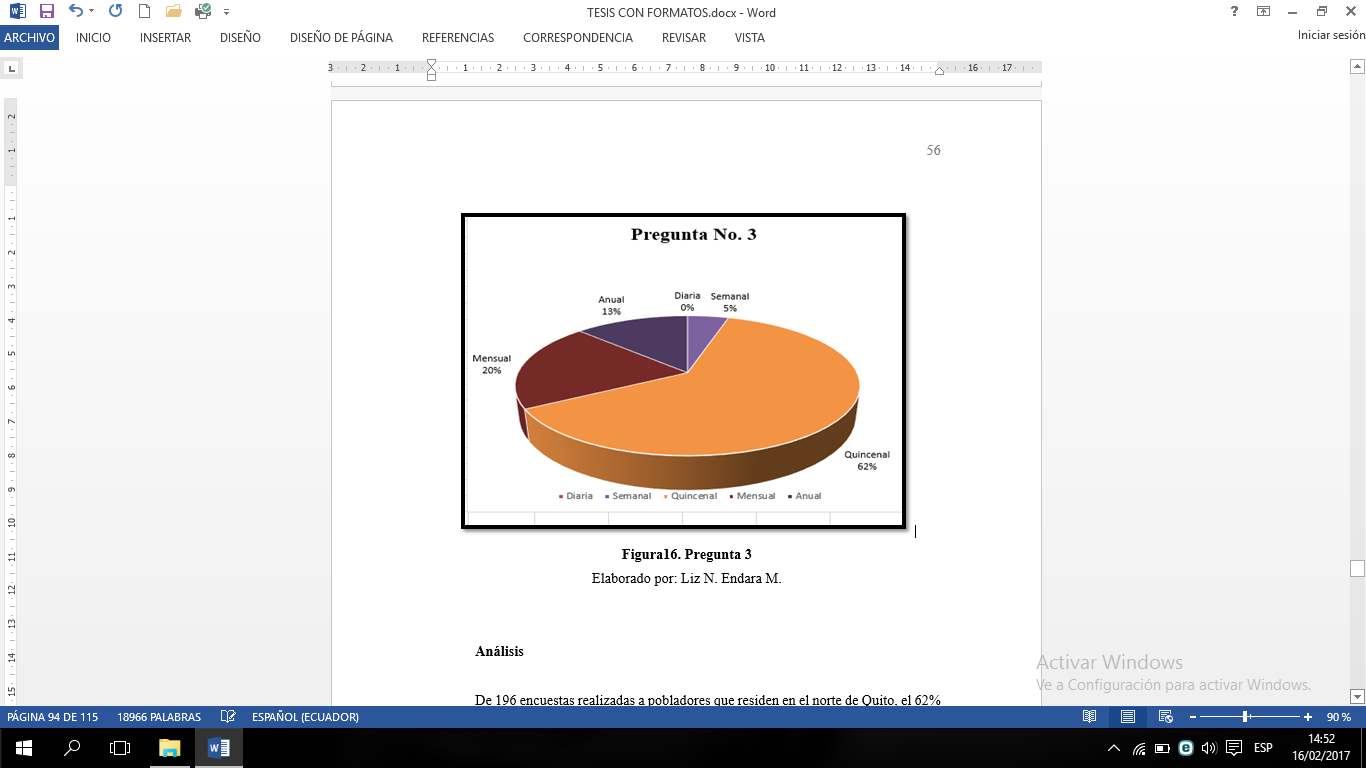 Pregunta Nº 4
4.-  ¿Escoja el rango dependiendo del número de integrantes de su familia el  presupuesto que tiene asignado para la comprar de los víveres?
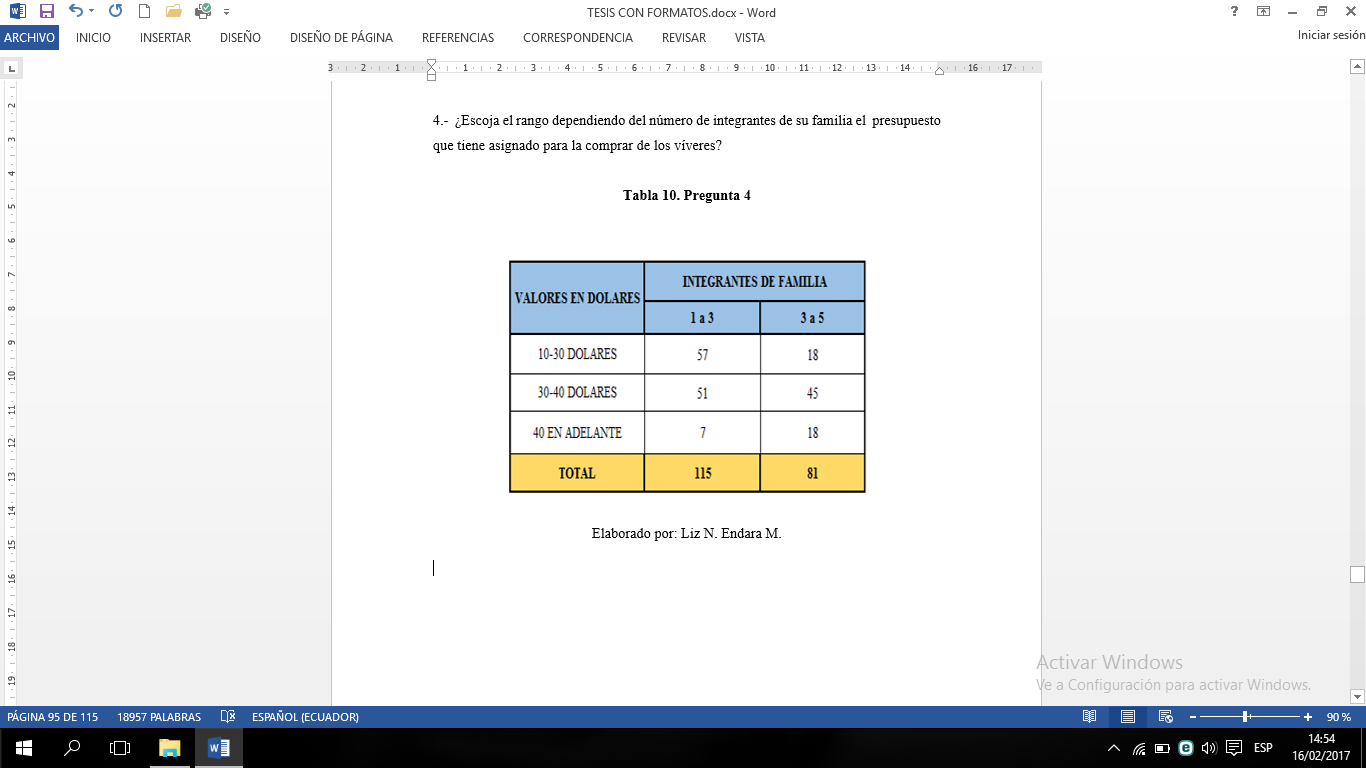 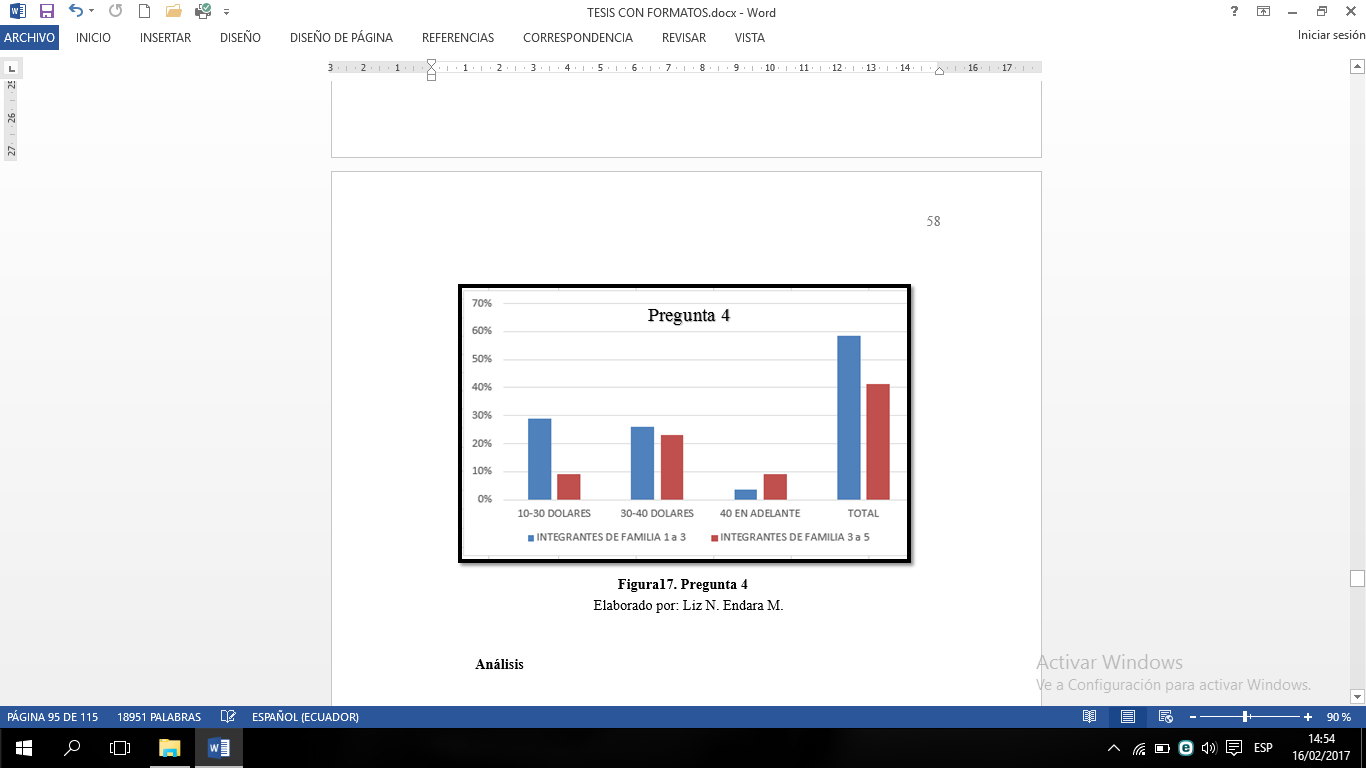 Pregunta Nº 5
5.- ¿Le gustaría adquirir sus víveres de primera necesidad sin salir de su casa u oficina?
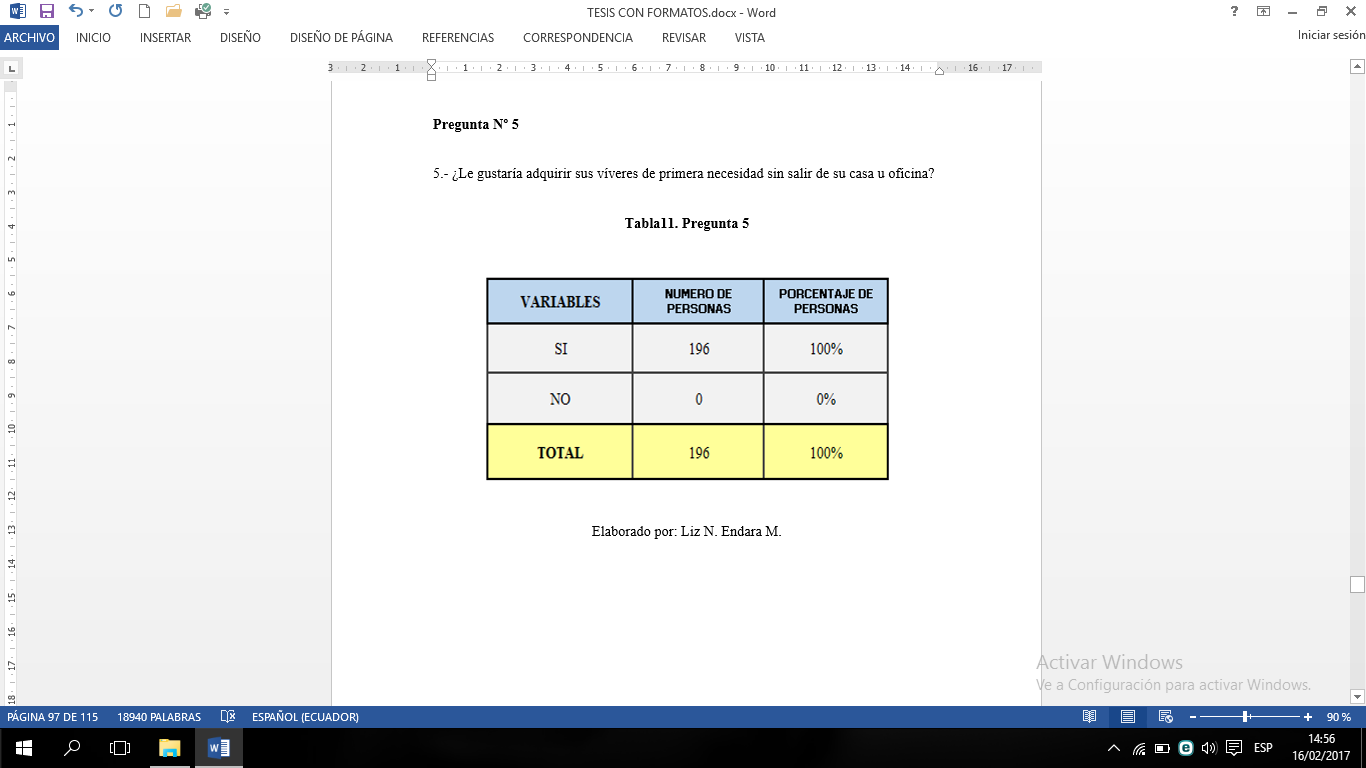 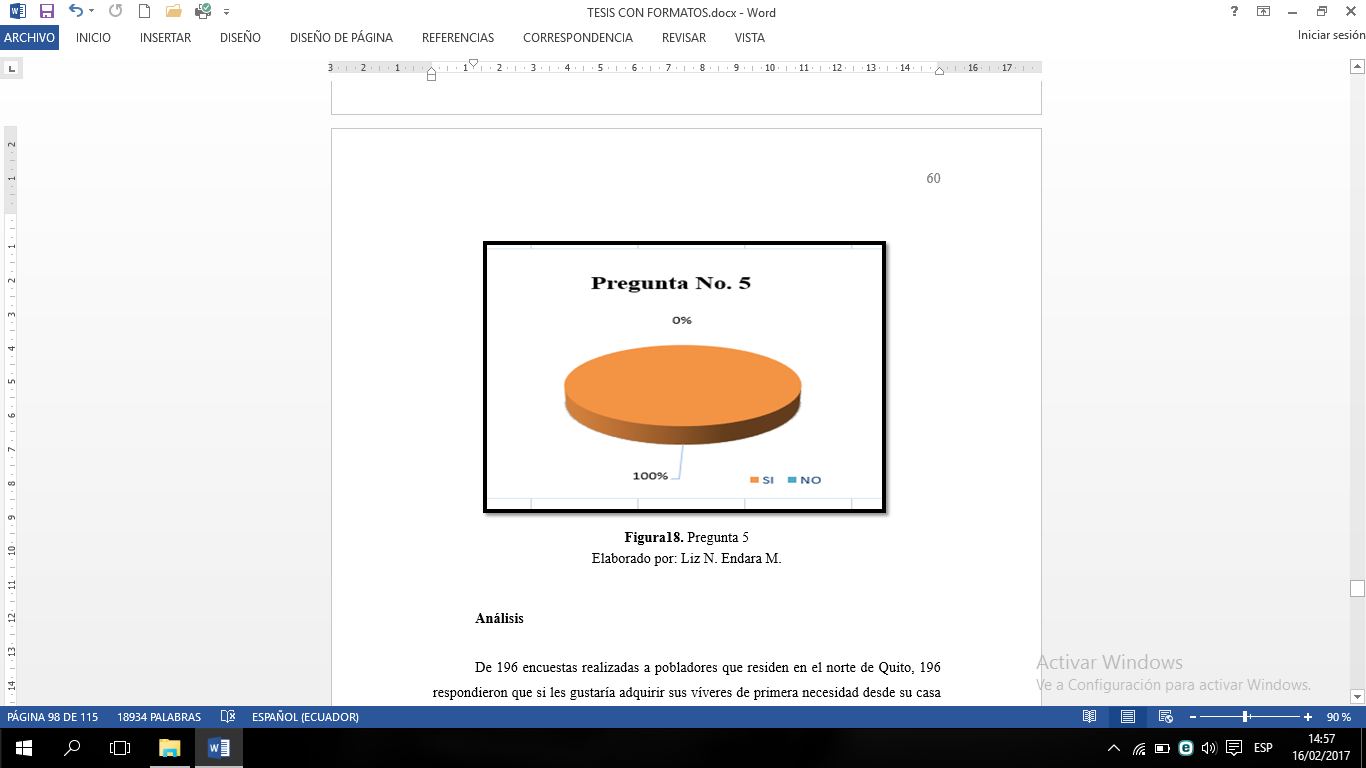 Pregunta Nº 6
6.- ¿Sería interesante para usted el implemento de un servicio de compra y entrega a domicilio de víveres, que le permita optimizar recursos como tiempo de traslados y de realizar las compras?
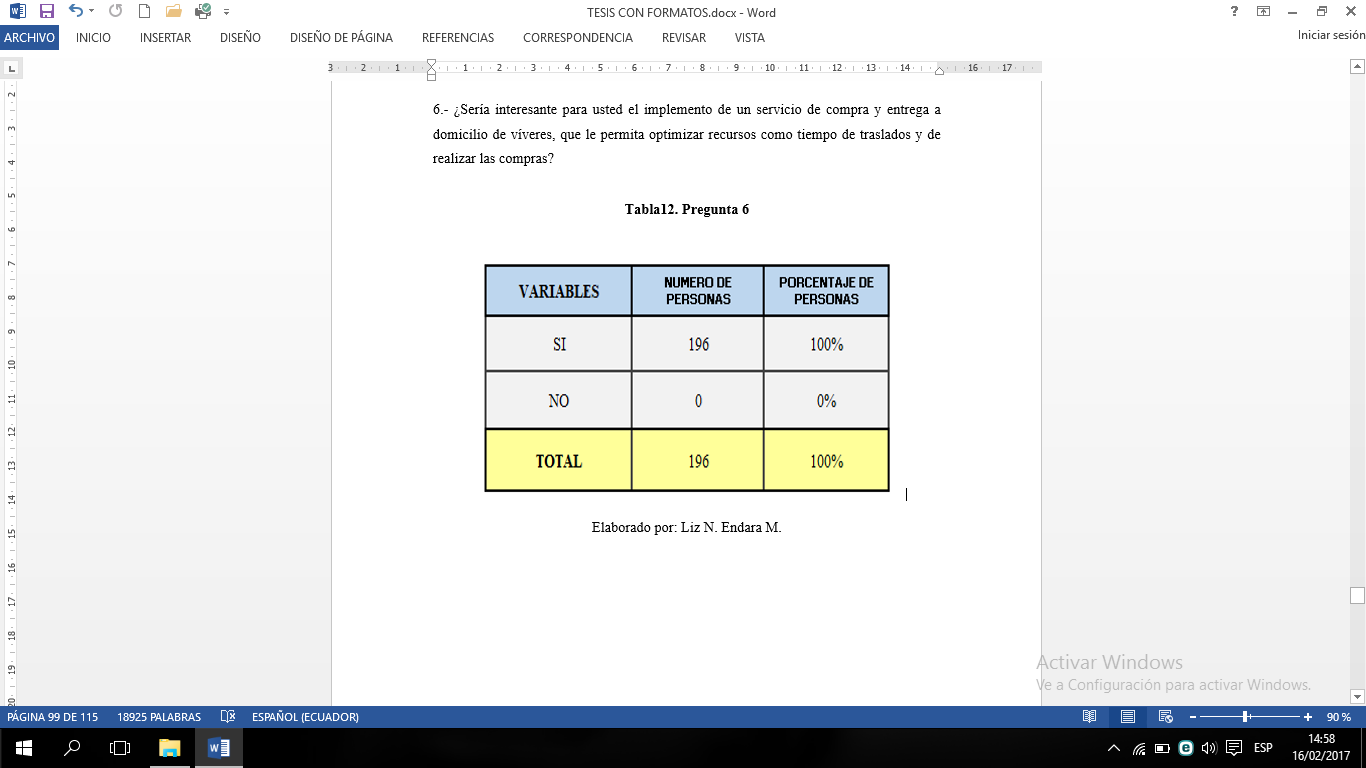 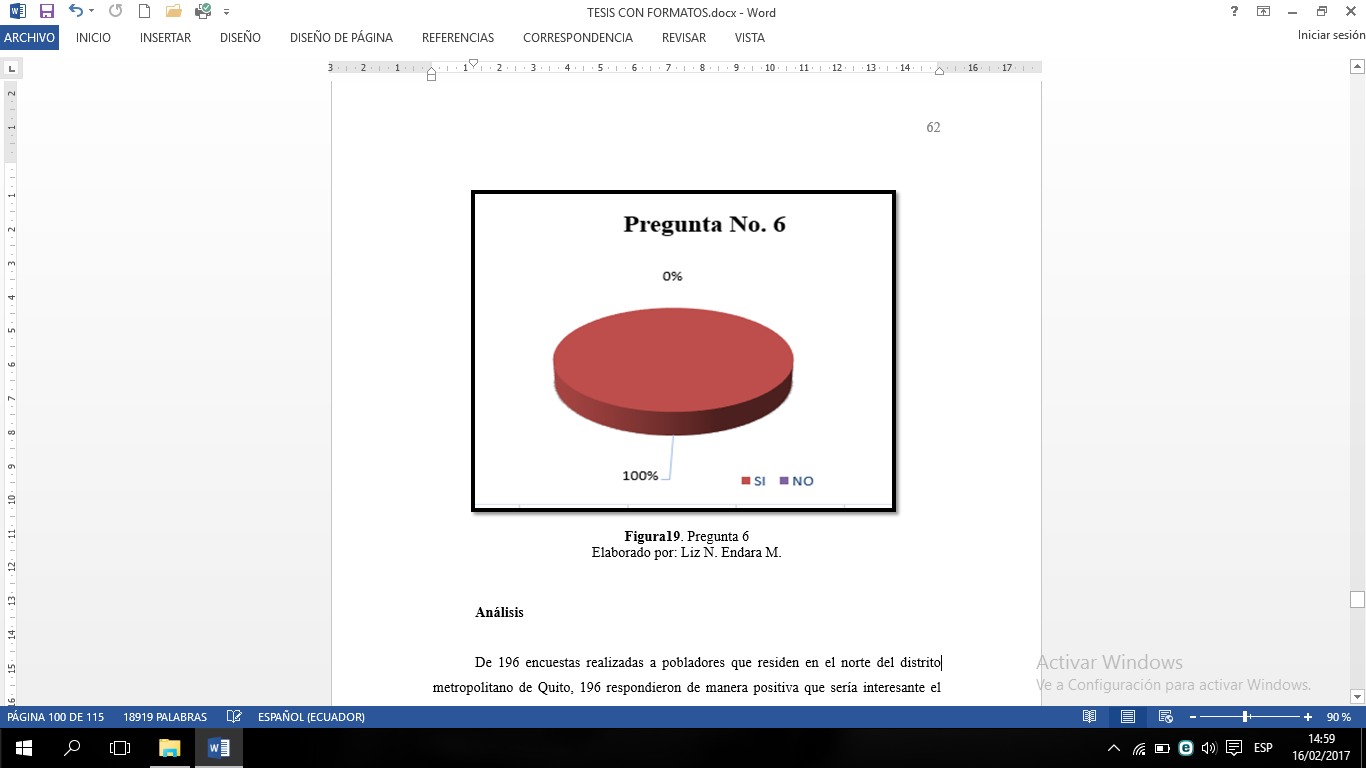 Pregunta Nº 7
7.- ¿Le gustaría que uno de los métodos de comprar y entregar los de víveres sea por la web y entregados en la comodidad de su casa u oficina?
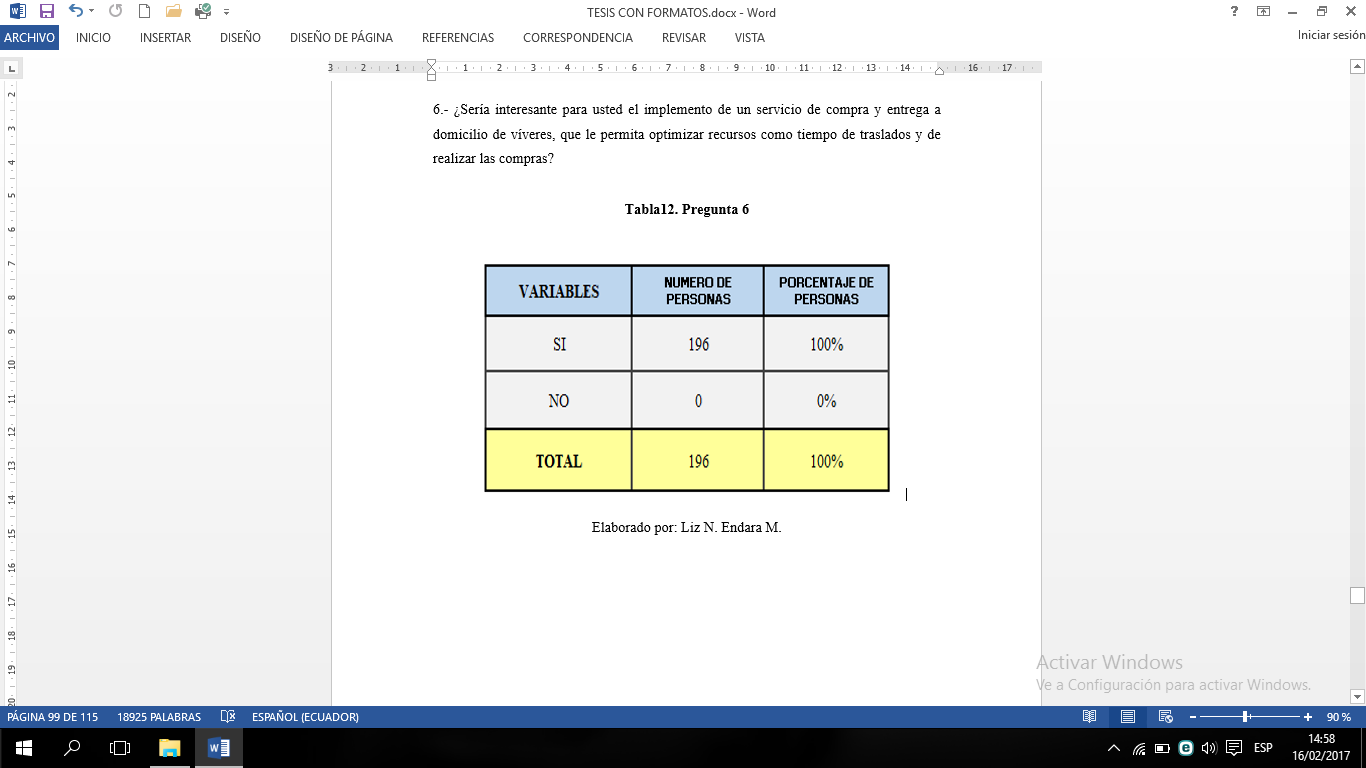 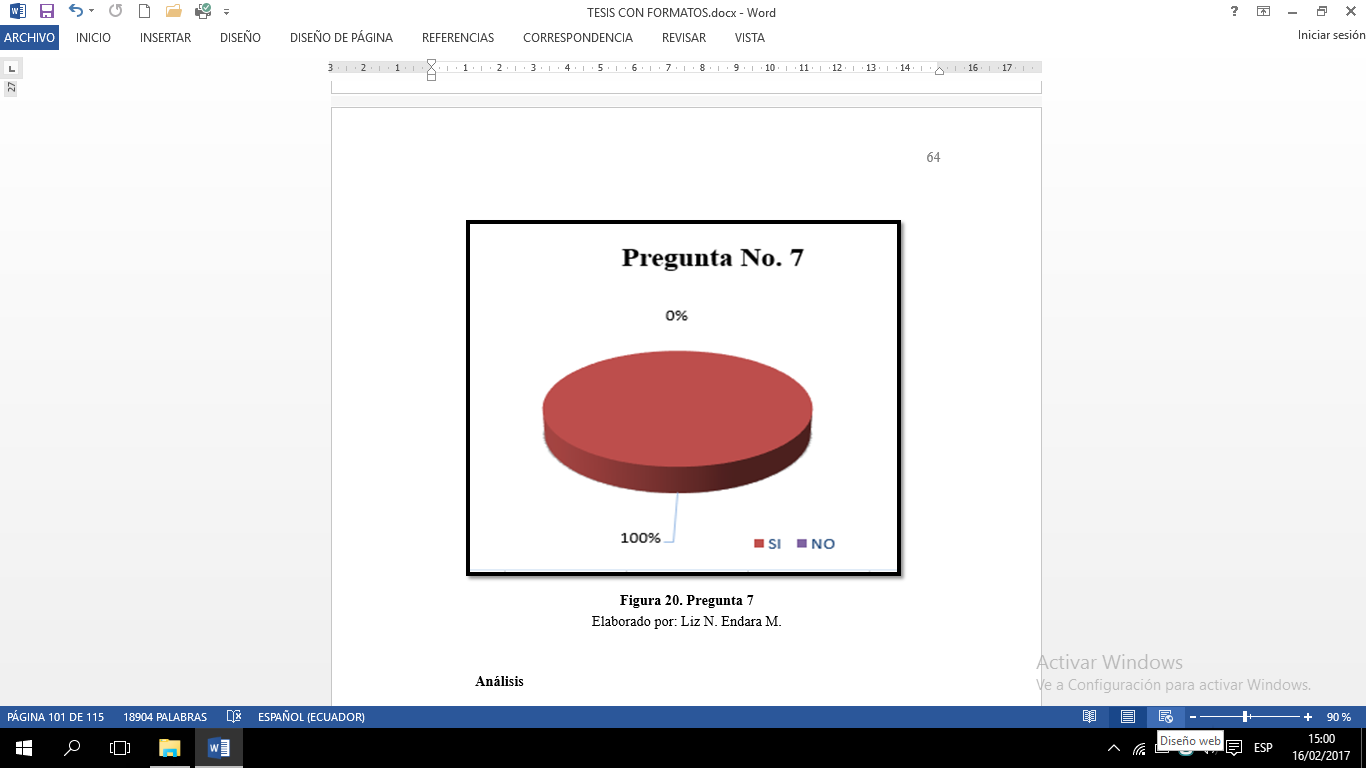 Pregunta Nº 8
8.- ¿Por qué medio web  le gustaría recibir toda esta información?
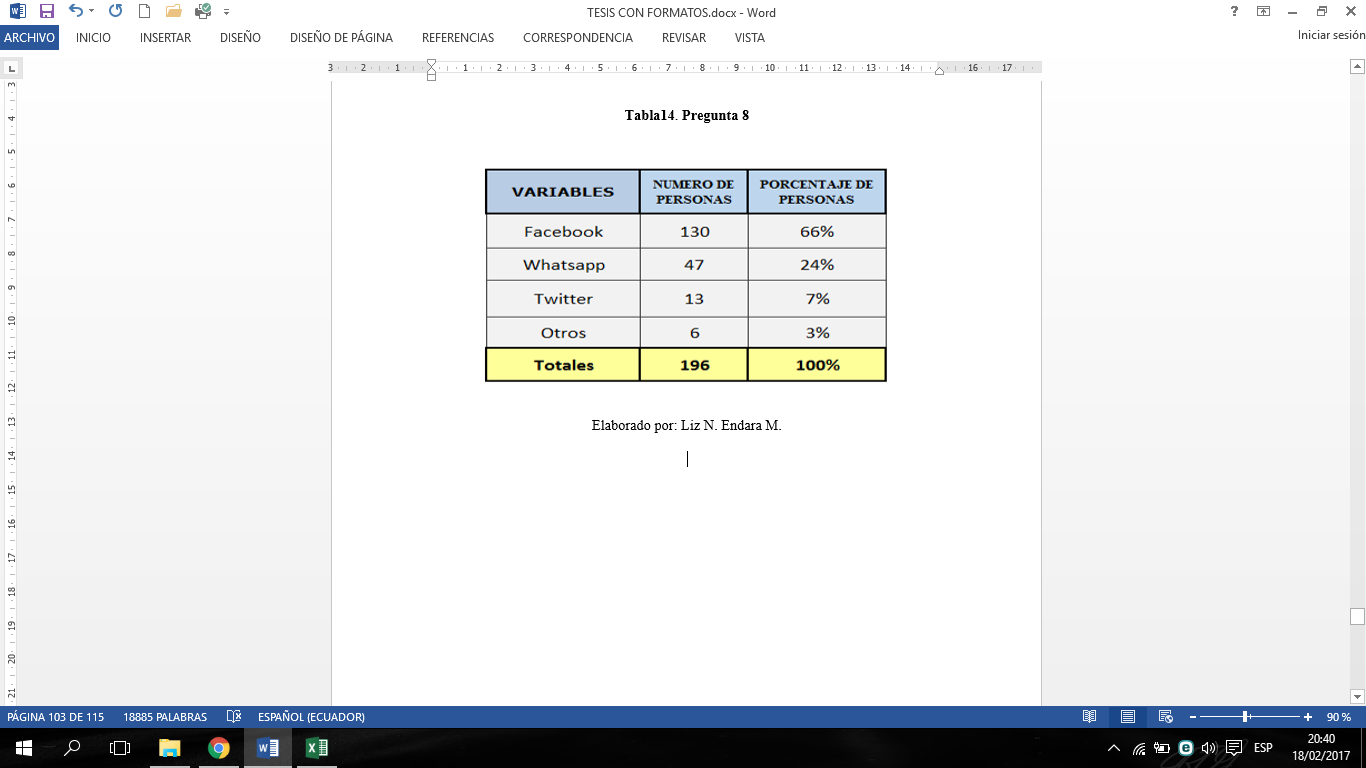 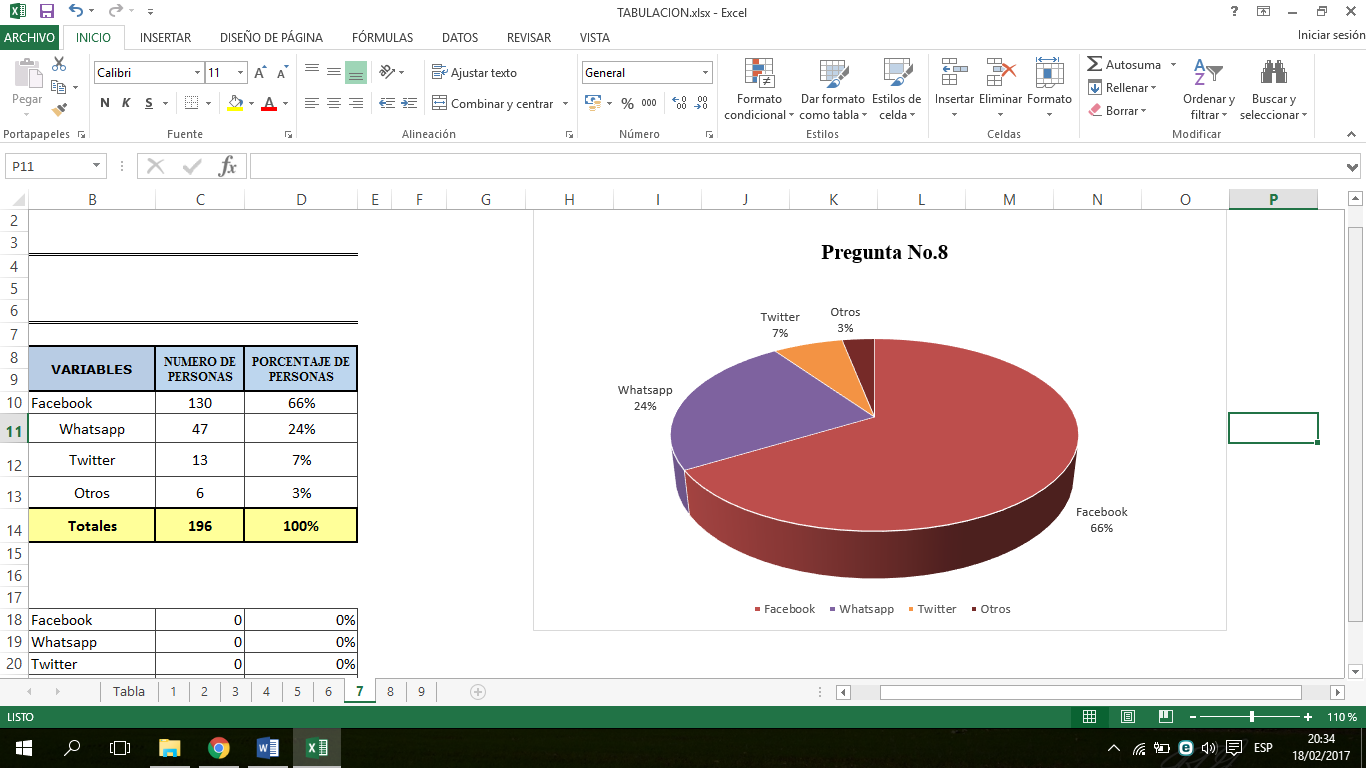 Conclusiones
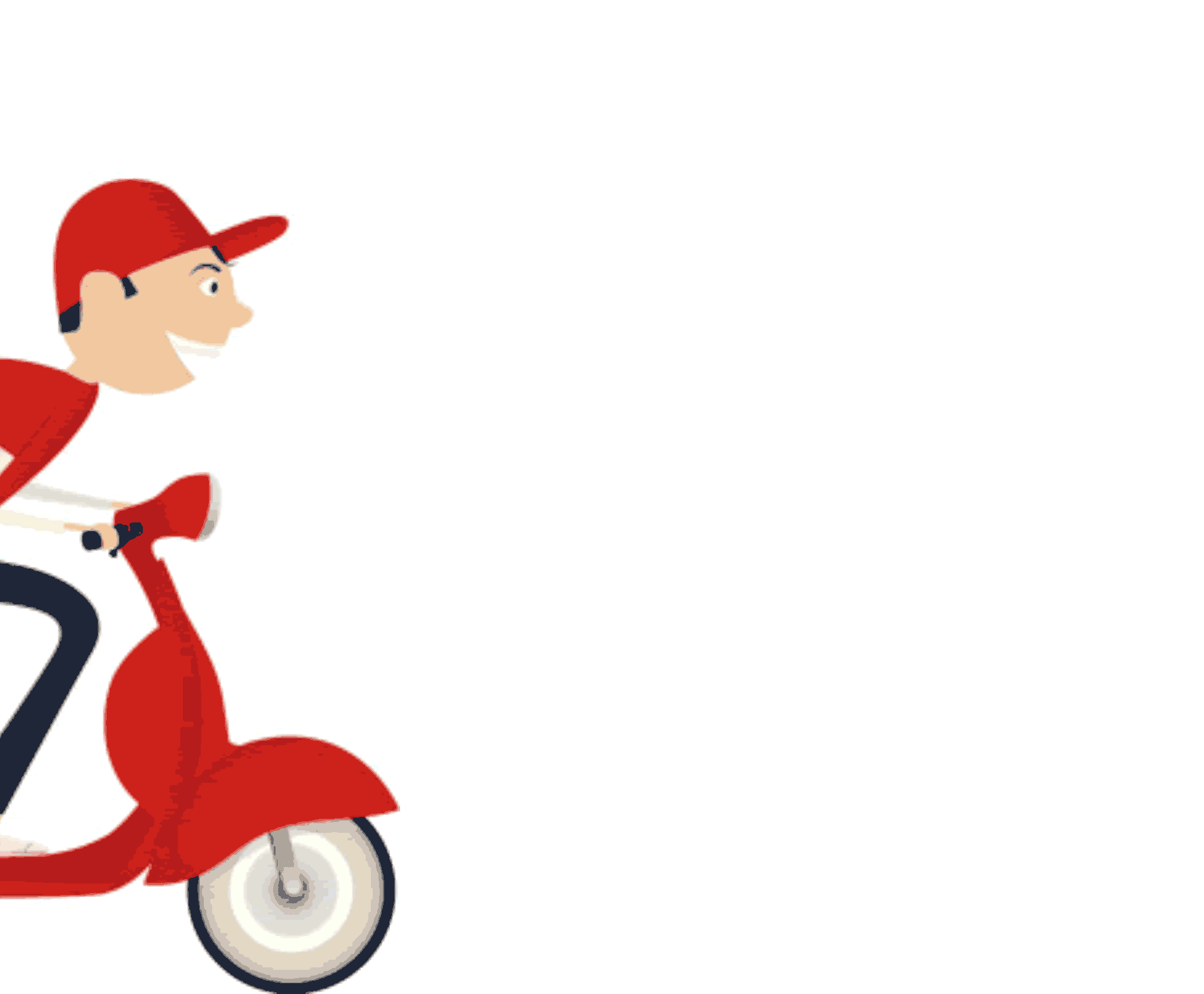 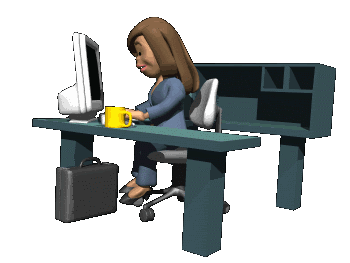 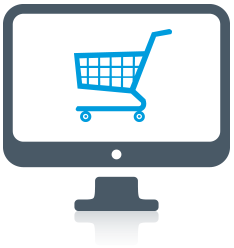 [Speaker Notes: Todas las personas encuestadas en el norte del distrito metropolitano de Quito considera interesante la 
Del total de las personas encuestadas, a todas Les gustaría un            por eso se elige que nuestro servicio brindará satisfacción a las necesidades de compra por internet 
De los resultados obtenidos en las encuestas, se evidencia que la población     despierta mucho interés en la clientela del sector beneficiado con nuestro servicio.]
Conclusiones
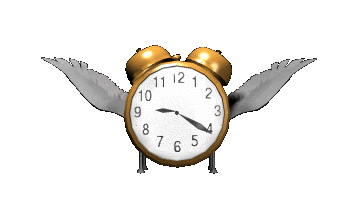 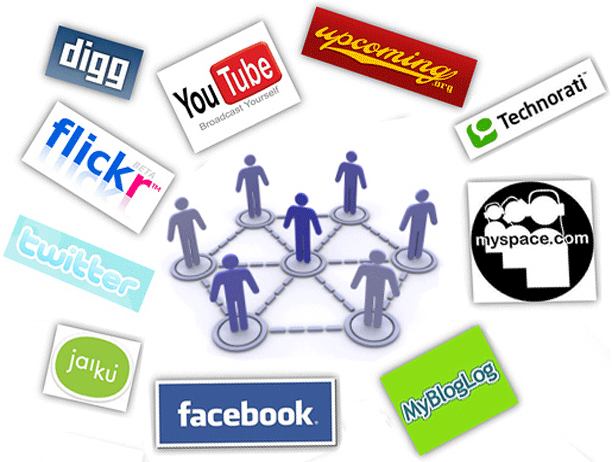 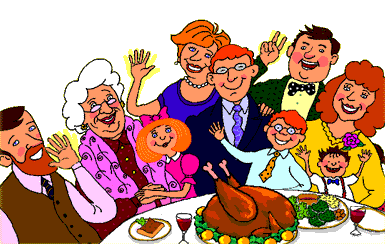 [Speaker Notes: Del trabajo realizado de campo se puede desprender que Existe una demanda insatisfecha palpable del 100%, por lo cual podemos concluir que los 

A la ciudadanía del norte del distrito metropolitano de Quito, de conformidad a los resultados arrojados en la encuesta, Le gustaría recibir toda la 
De las respuestas registradas en nuestro estudio,]
RECOMENDACIONES
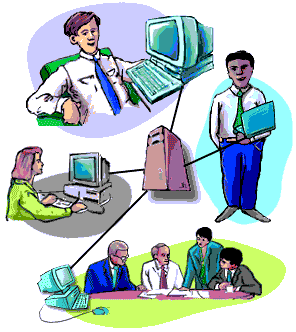 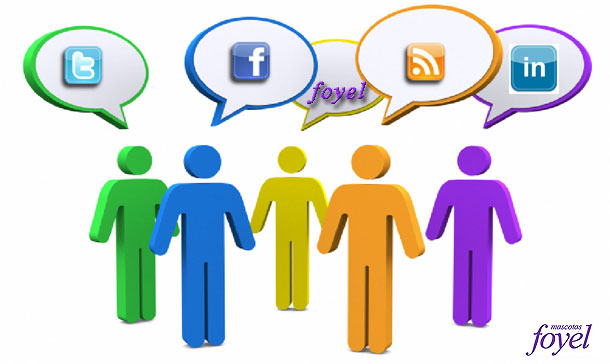 [Speaker Notes: 1- Los resultados obtenidos demuestran que la población que reside al norte del distrito metropolitano de Quito tiene la necesidad de adquirir víveres de manera rápida y ágil, es por esto que se recomienda
2 Las personas a las cuales se les aplicó las encuestas, en su mayoría son padres y madres de familia que realizan su actividad laboral y económica fuera del hogar y que disponen de escaso tiempo para adquirir víveres, es por esta razón que se recomienda]
RECOMENDACIONES
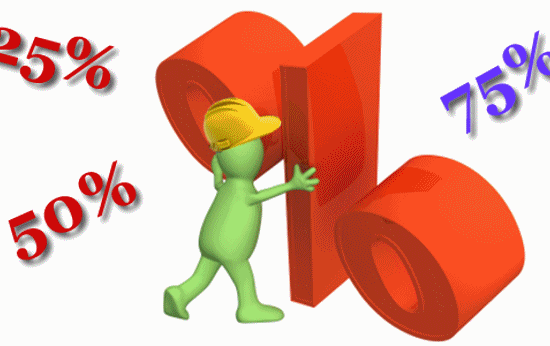 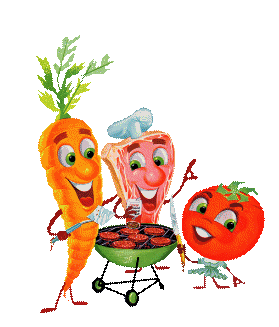 [Speaker Notes: 1 Se recomienda   para busque de fidelización de clientes y aumento de negocio

2 Es oportuno aprovechar las tendencias mundiales respecto la importancia  del tiempo en familia y el consumo de alimentos saludables, por lo cual se recomienda]
GRACIAS
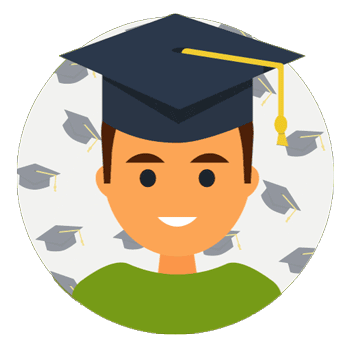